Гражданский бюджет Отдела земельных отношенииКоксуского районаисполнение бюджета за сентябрь 2020 год
село Балпык би 2020г.
Исполнение бюджета
 ГУ “Отдел земельных отношении Коксуского района” 
за сентябрь 2020 год
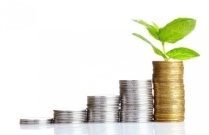